What does this represent? LEGAL L EGAL L E GAL L E G AL L E G A L
AS Law Unit 2
Structuring a theory question
Learning Objectives
I will understand the factors needed to write a theory answer of at least ‘clear’ quality (A-C)

I will be able to apply this to causation and mens rea
Starter Activity
On your mini whiteboards you need to write down the answers to these questions and then hold them up when I ask.

There are 3 rounds of increasing difficulty and you will have a score out of 15.

Good luck and God speed, may the power of Crump be with you...
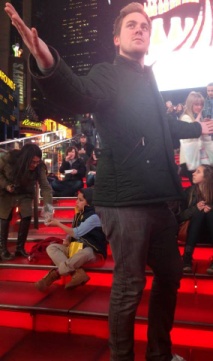 Starter Activity – Easy!
What year was the Offences Against the Person Act?
What section number is GBH with intent?
What section number is ABH?
What type of law are Assault and Battery?
What is the test for factual causation?
Starter Activity – Moderate!
What is the test for legal causation?
What does a crime of strict liability not require?
What is also known as taking your victim as you find them?
What are the 3 tracks that a negligence claim could be heard in?
What court do most negligence claims start in?
Starter Activity – Hard!
What type of damages have a readily quantifiable figure and occur before, and up to, the date of the trial?
An appeal from the High Court to the Supreme Court is also known as what?
What clause allows commercial contracts to go to arbitration before using the civil courts?
Which case gives the test for remoteness of damage?
What is the term for minimising the harmful consequences of someone’s negligent act towards you?
What can you be asked theory questions on in the exam?
Criminal:
	actus reus + omissions, mens rea, causation, strict liability, contemporaneity rule, transferred malice

Negligence:
	duty of care, breach, damage
The principles of a theory question
Start with a general definition of the term asked
Identify the key terms needed to answer the question fully
Ensure you explain each point/key term clearly
Use legal terminology (why?) (hint: think about marks available)
Support your answer with cases/Acts
Put this all together in a logical and coherent way (structure)
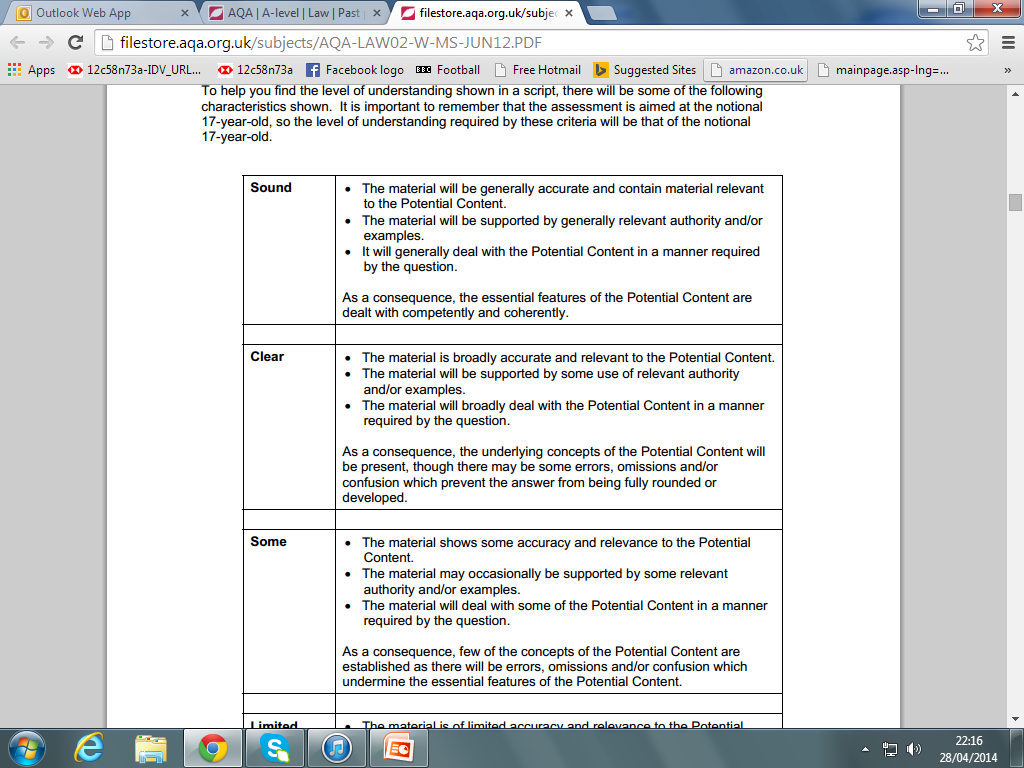 Explain the meaning of the term ‘mens rea’ in criminal law. (7 marks)
General definition and explanation
Key terms/terminology
Explanations
Cases
Structure

Whiteboards at the ready please!!!
Put it all together
Use your structured sheet to construct the perfect theory question answer.
Proof
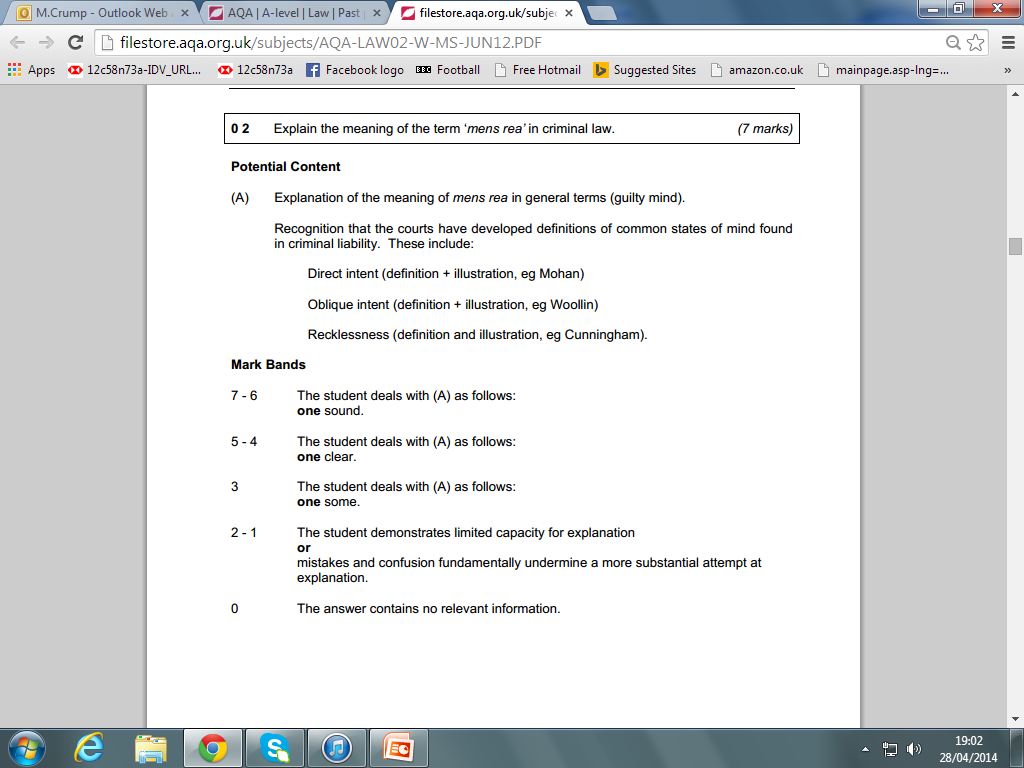 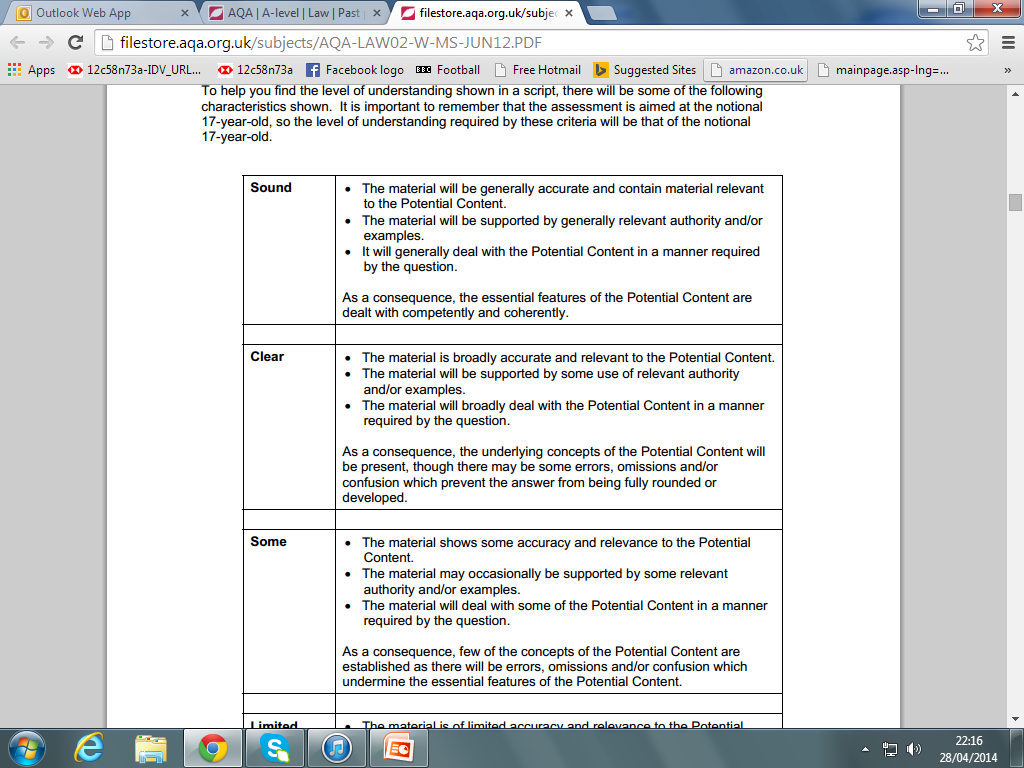 Explain the meaning of causation in criminal law. (7 marks)
General definition and explanation
Key terms/terminology
Explanations
Cases
Structure
Proof
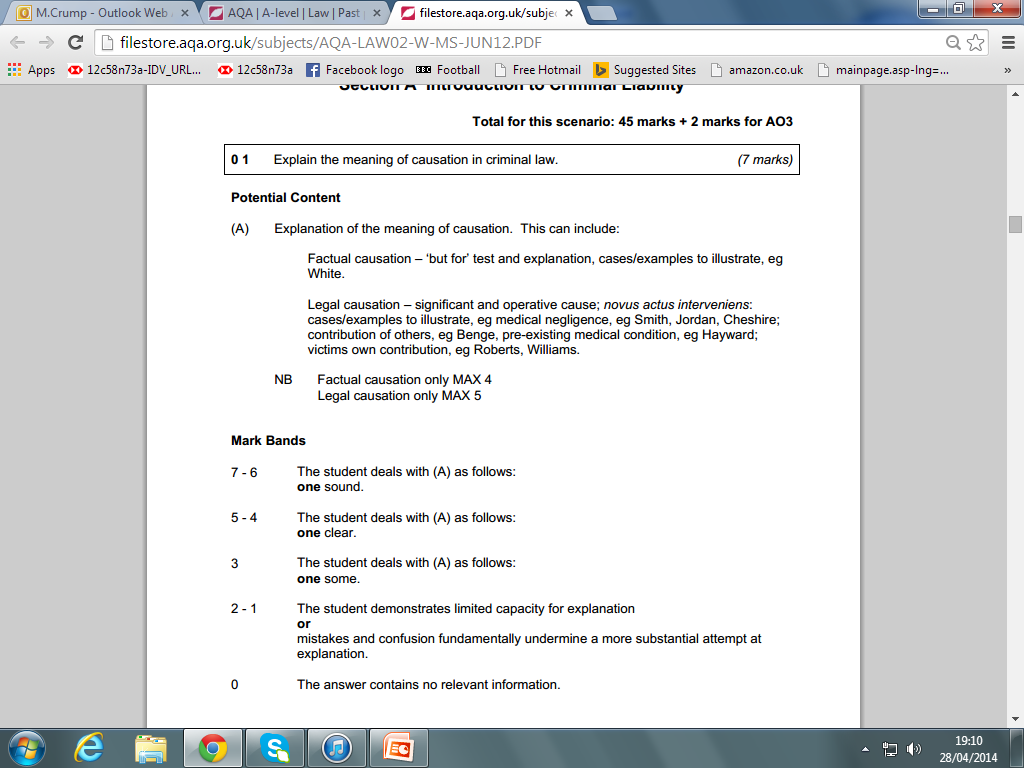 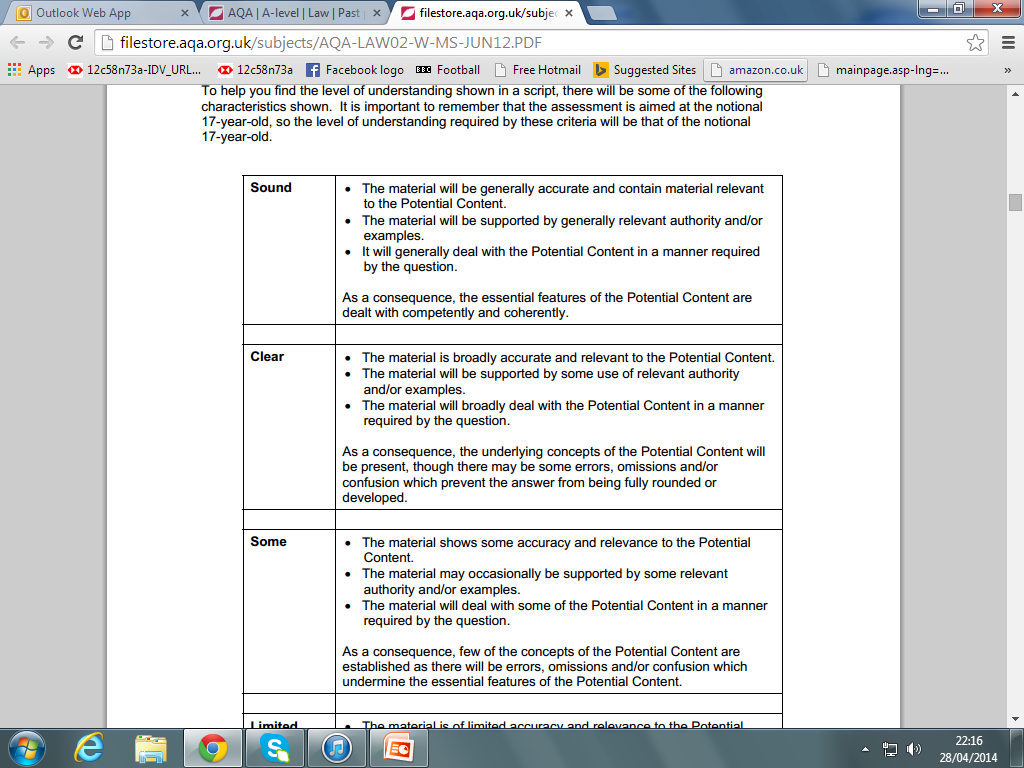 Extension
Explain the meaning of the ‘contemporaneity rule’. (5 marks)
Learning Objectives
I will understand the factors needed to write a theory answer of at least ‘clear’ quality (A-C)

I will be able to apply this to causation and mens rea
Homework
Please complete a model theory answer for:

Strict liability
Contemporaneity rule
Transferred malice
Actus reus and omissions
Legal Teaser
Take the number of different mens rea we look at this year
Multiply it by the number of tests needed to find causation
Subtract the number of duties of care for an omission we have looked at
What total do you have?
Name Generator
http://www.classtools.net/widgets/fruit_machine_6/QxT53.htm